Подарки к Пасхе
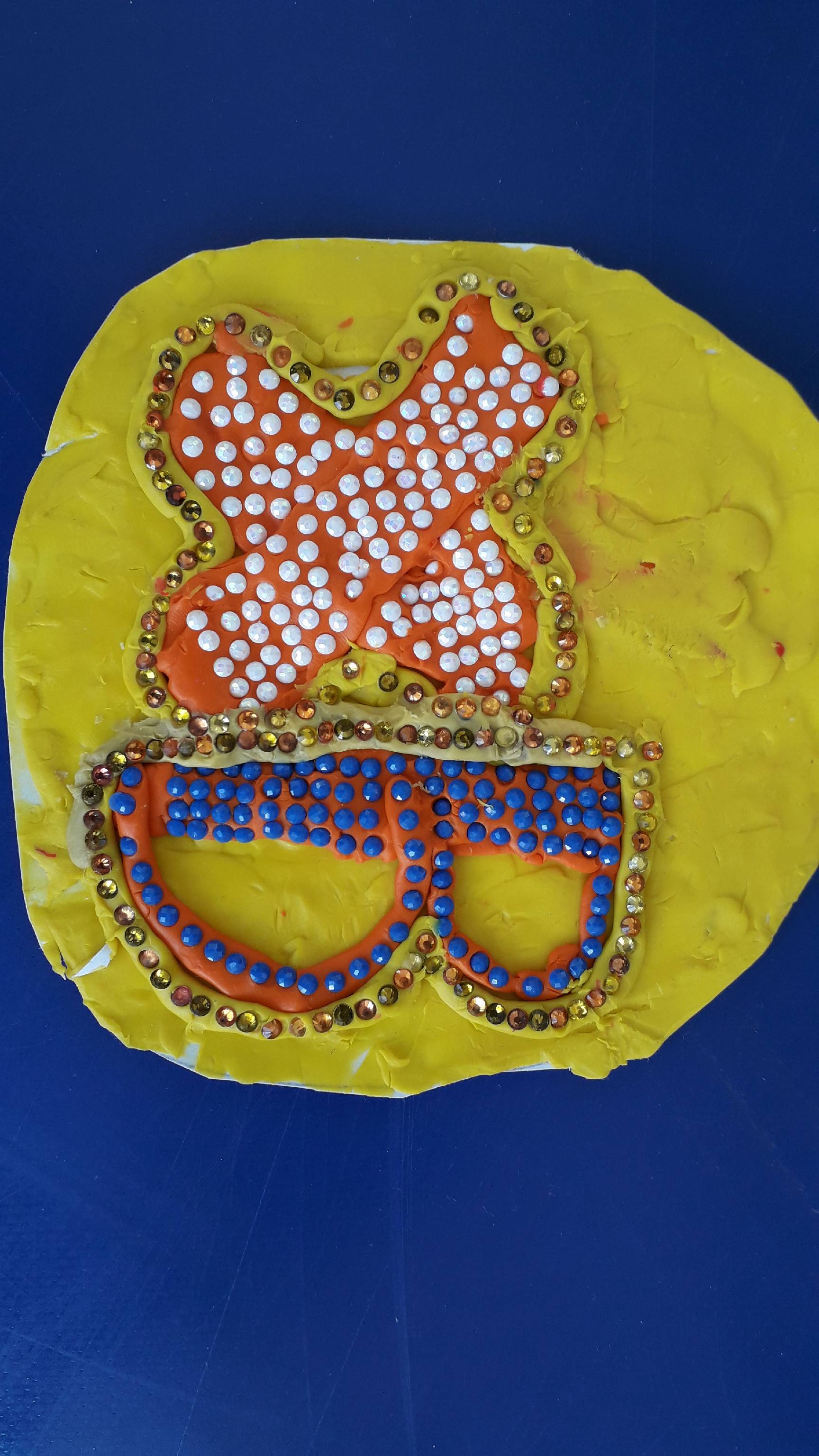 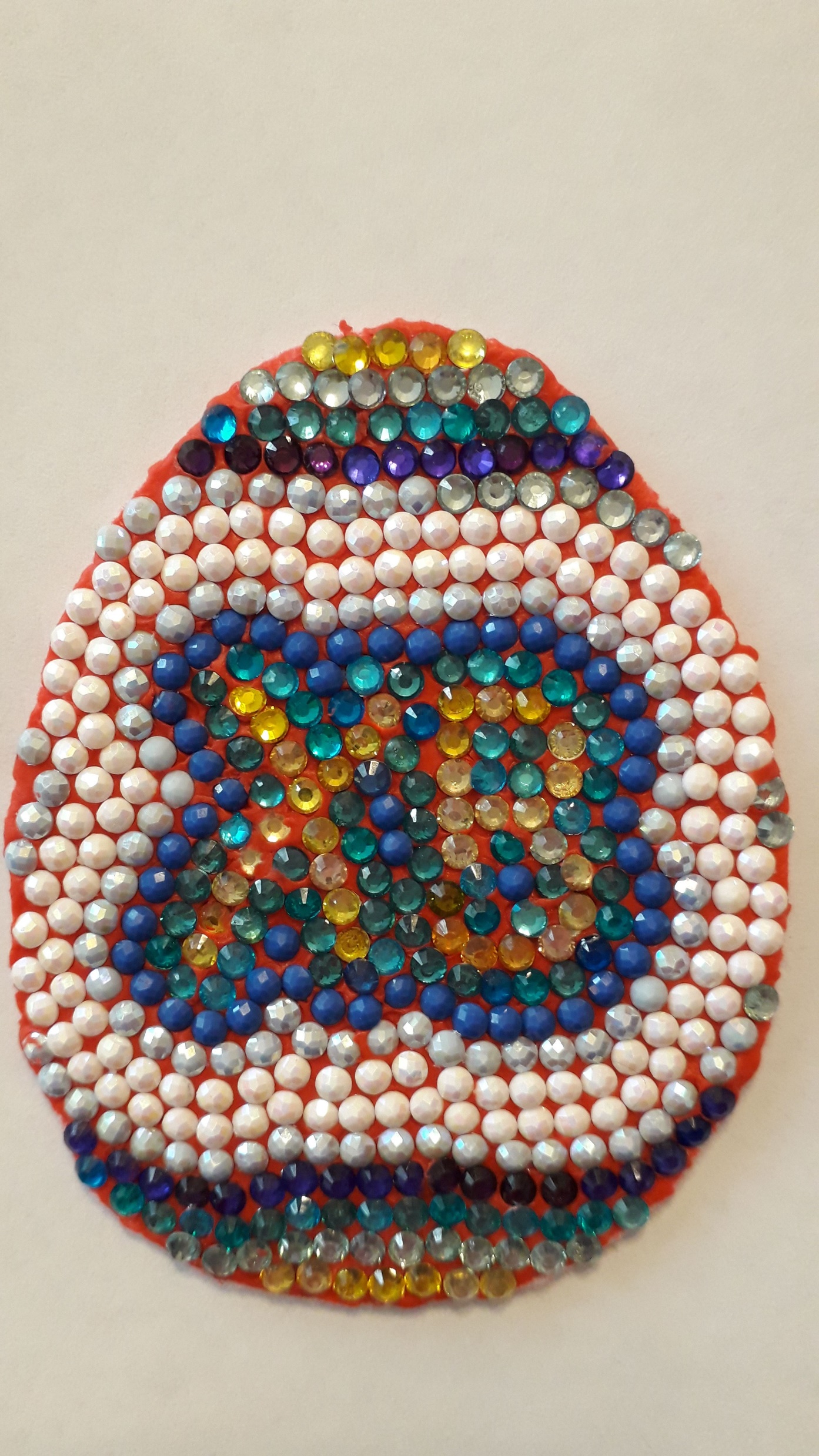 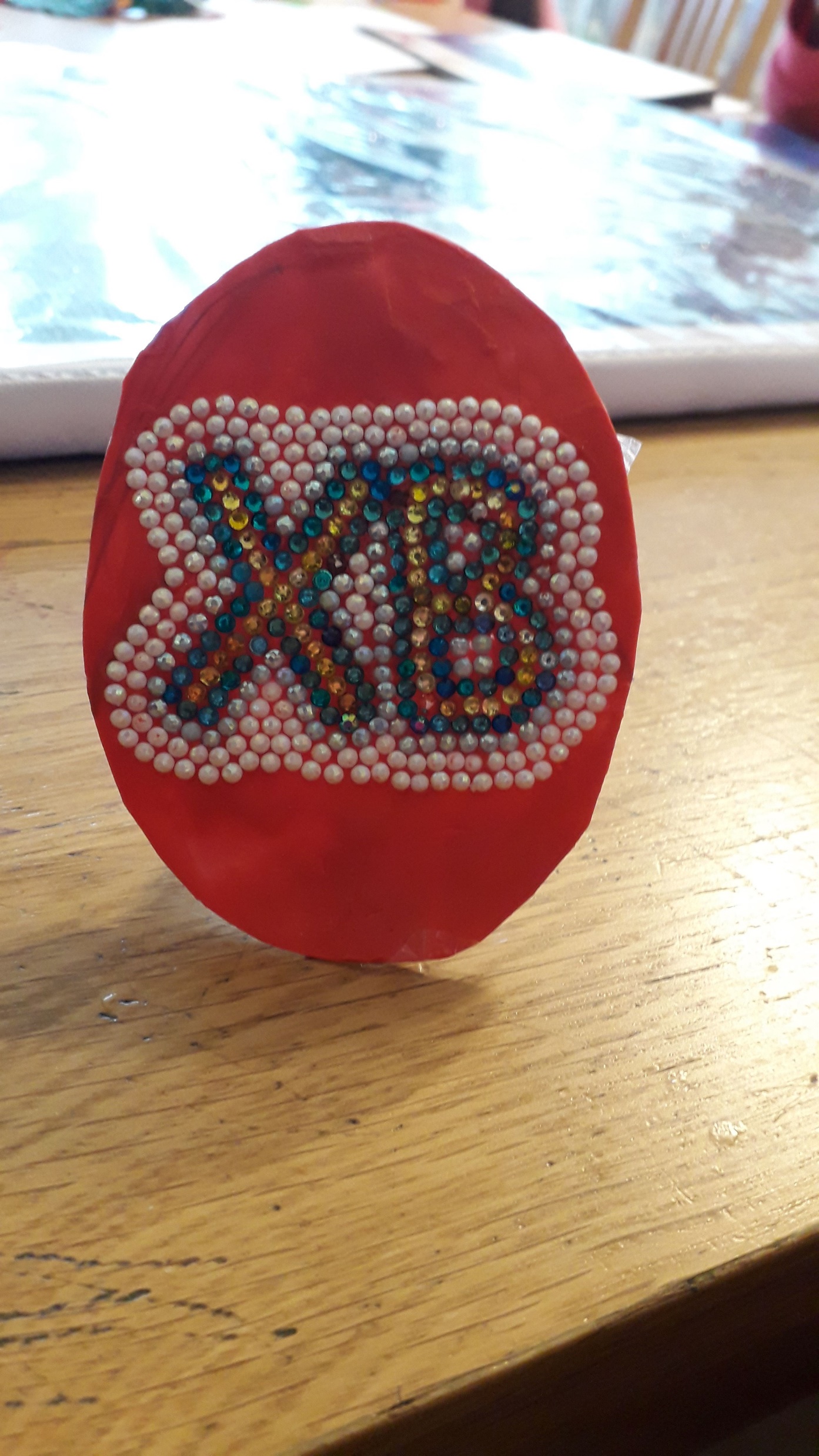 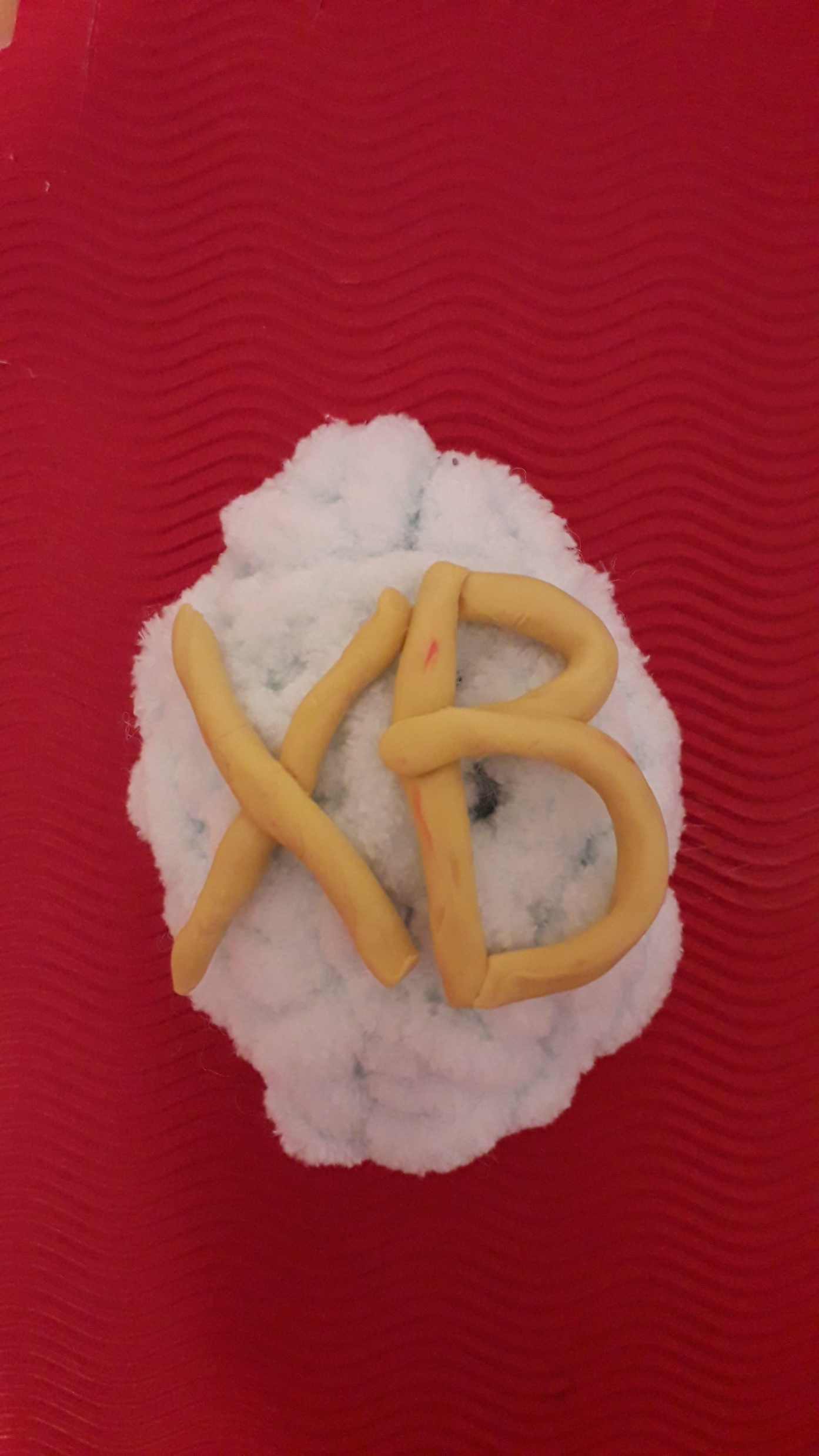 Амонская Анна 3 класс
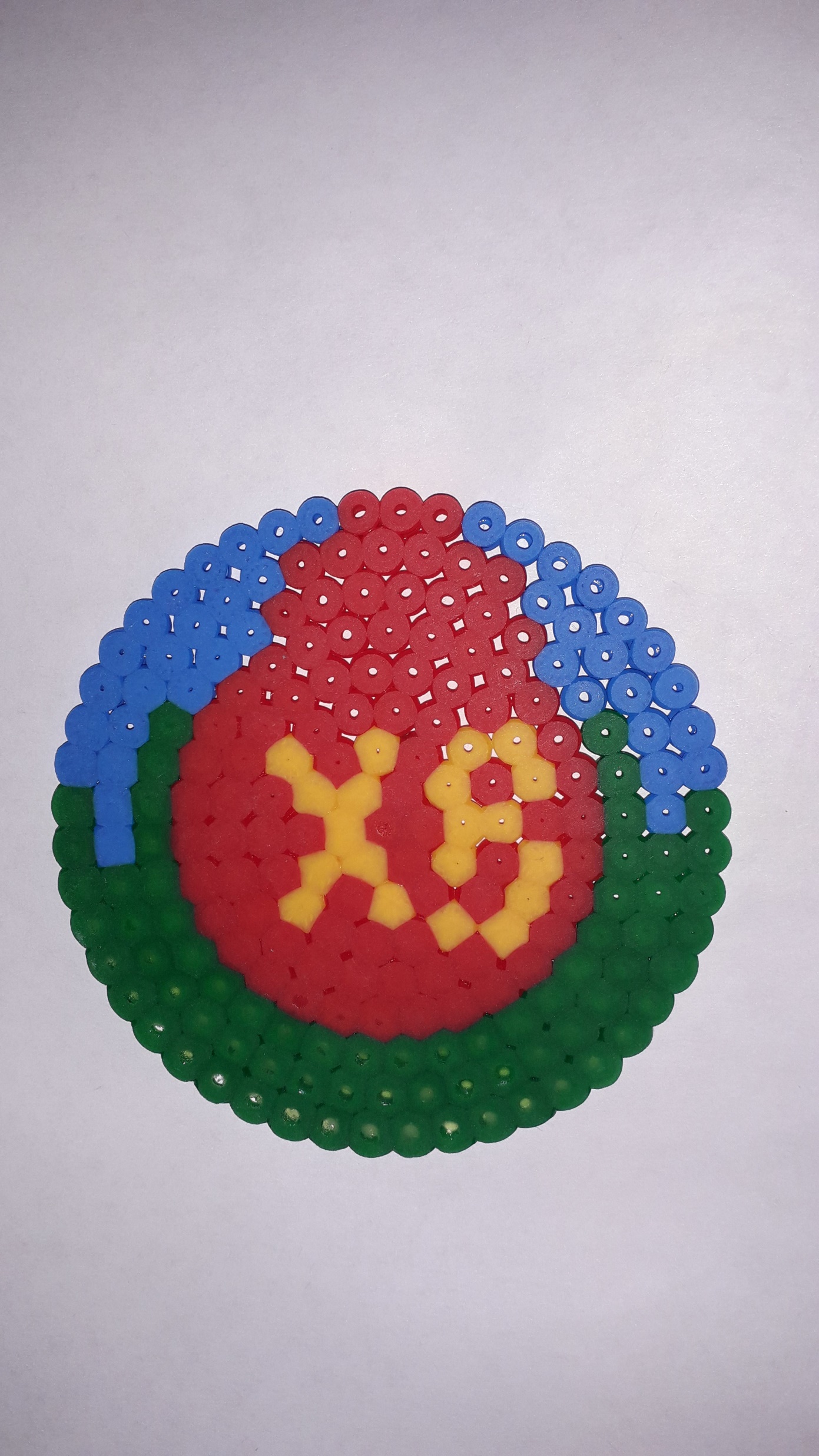 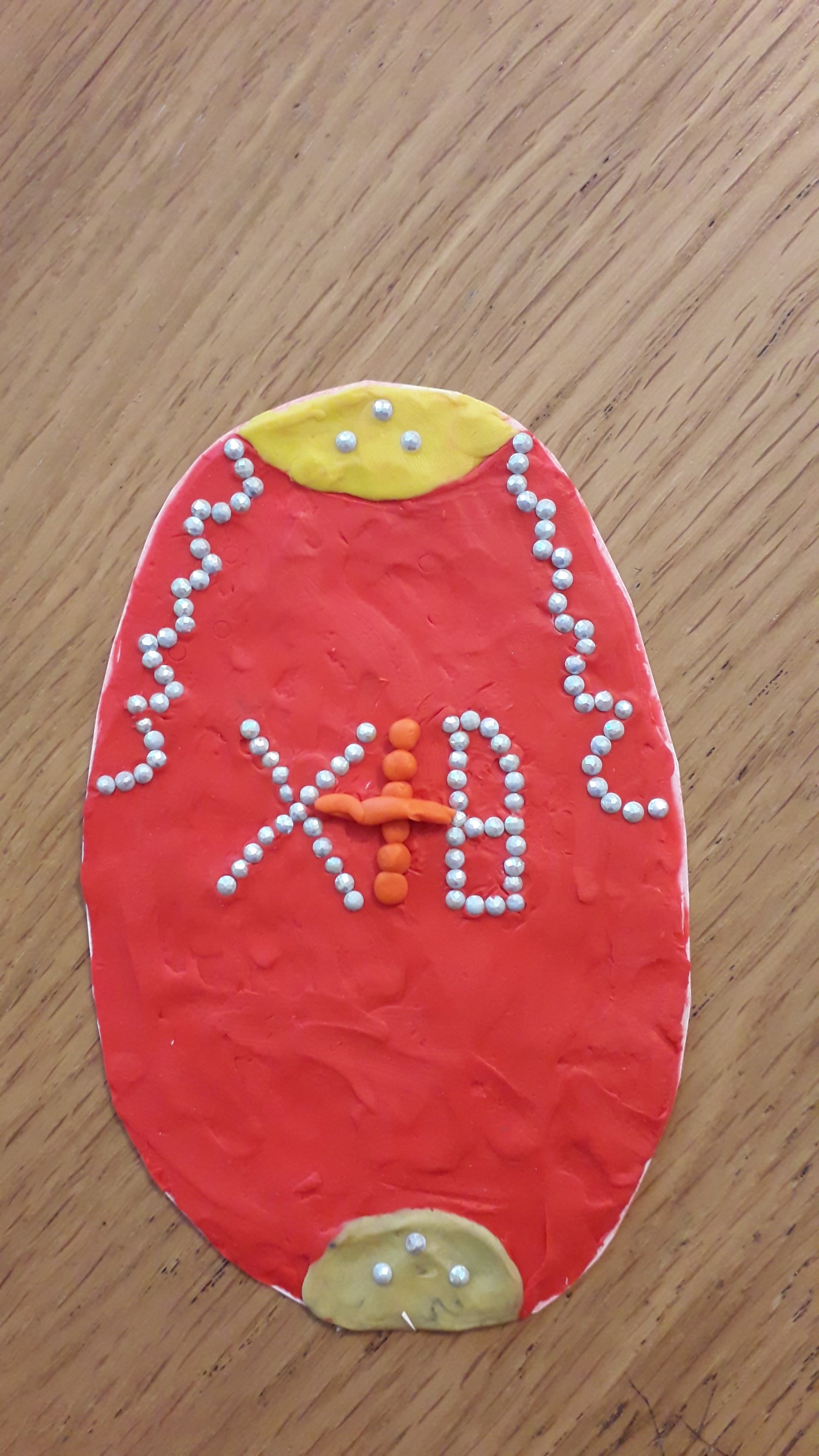 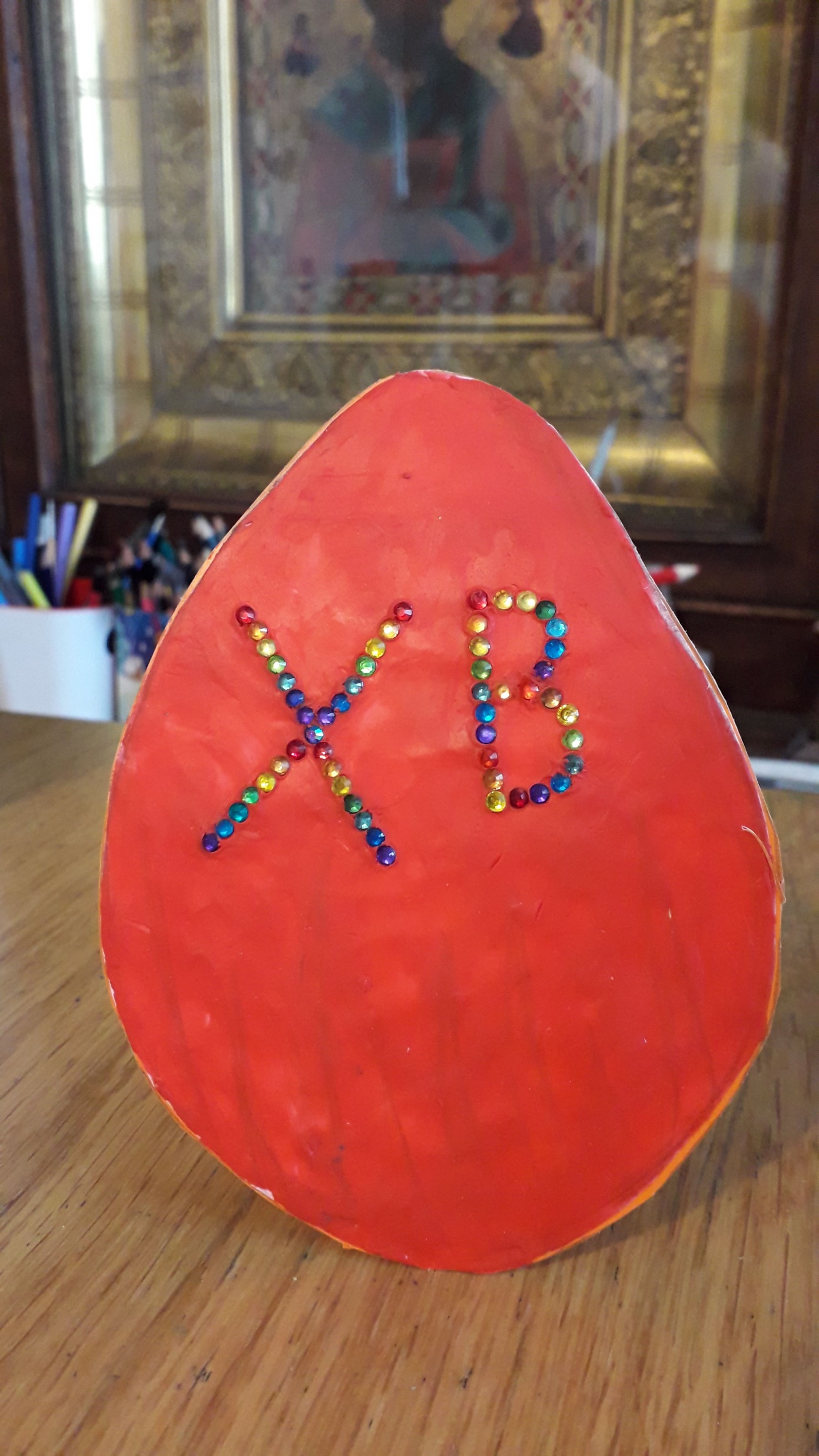 Амонские Катя и Арина                   4 и 2 классы
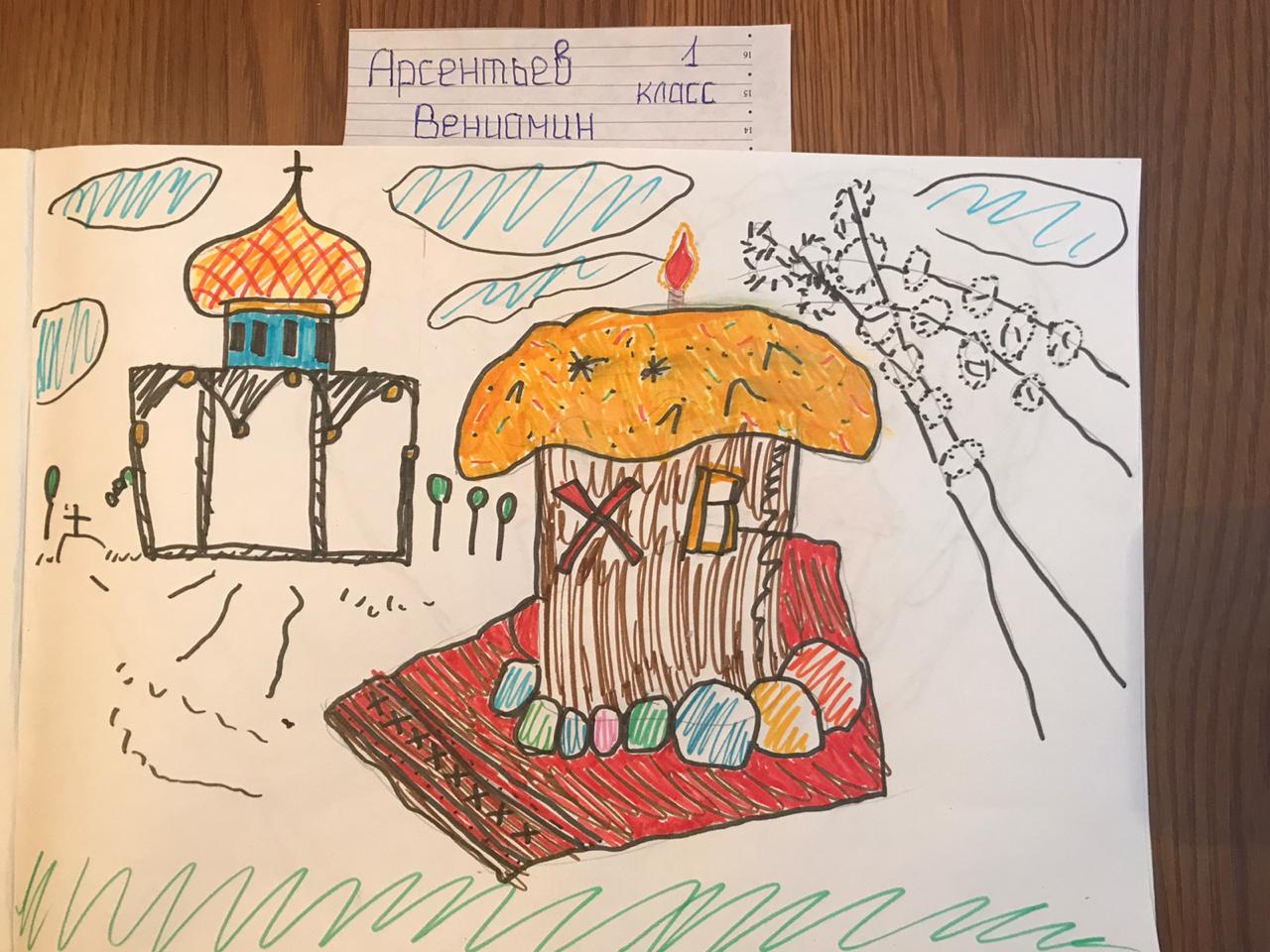 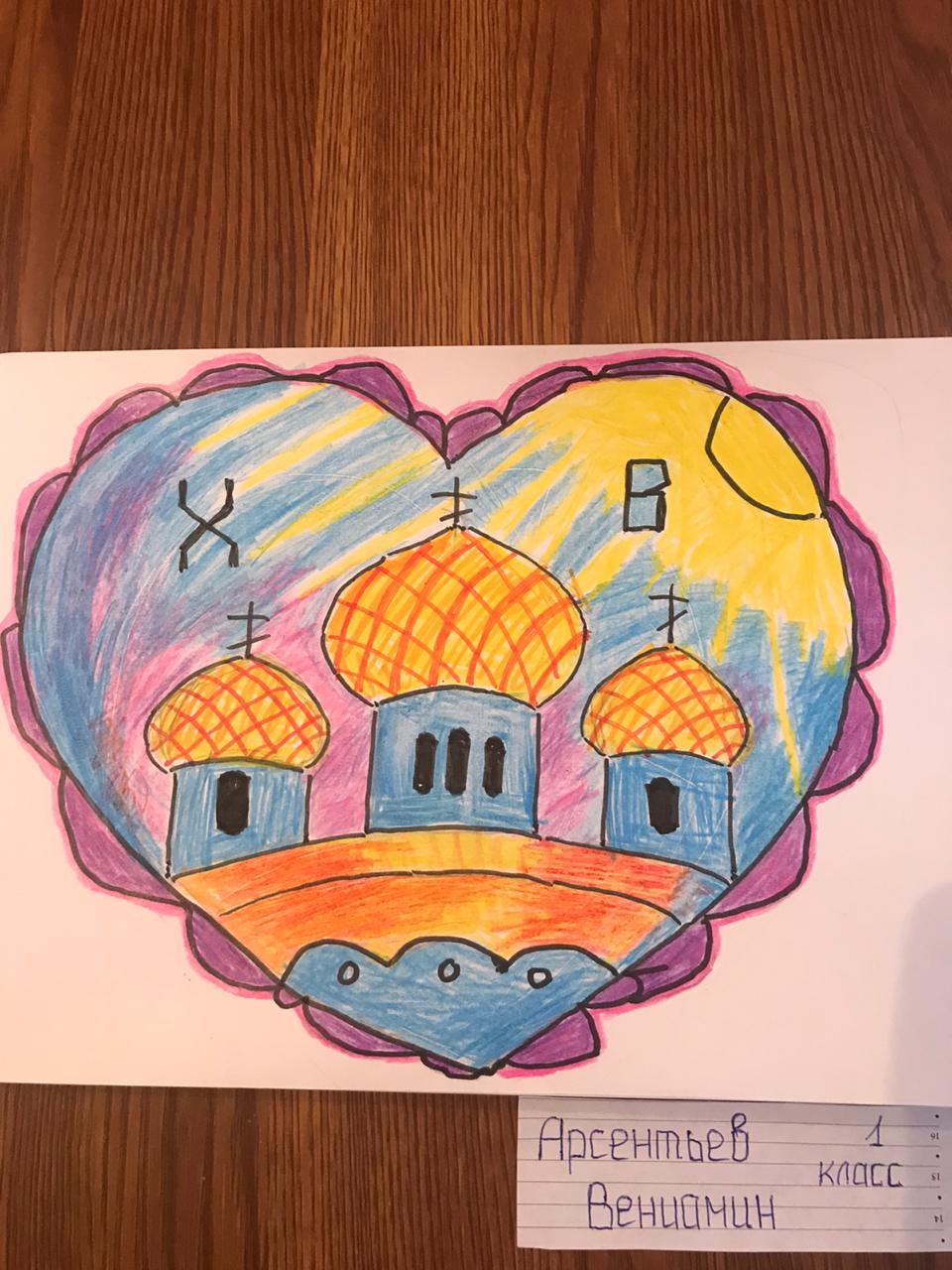 Арсентьев Вениамин      1 класс
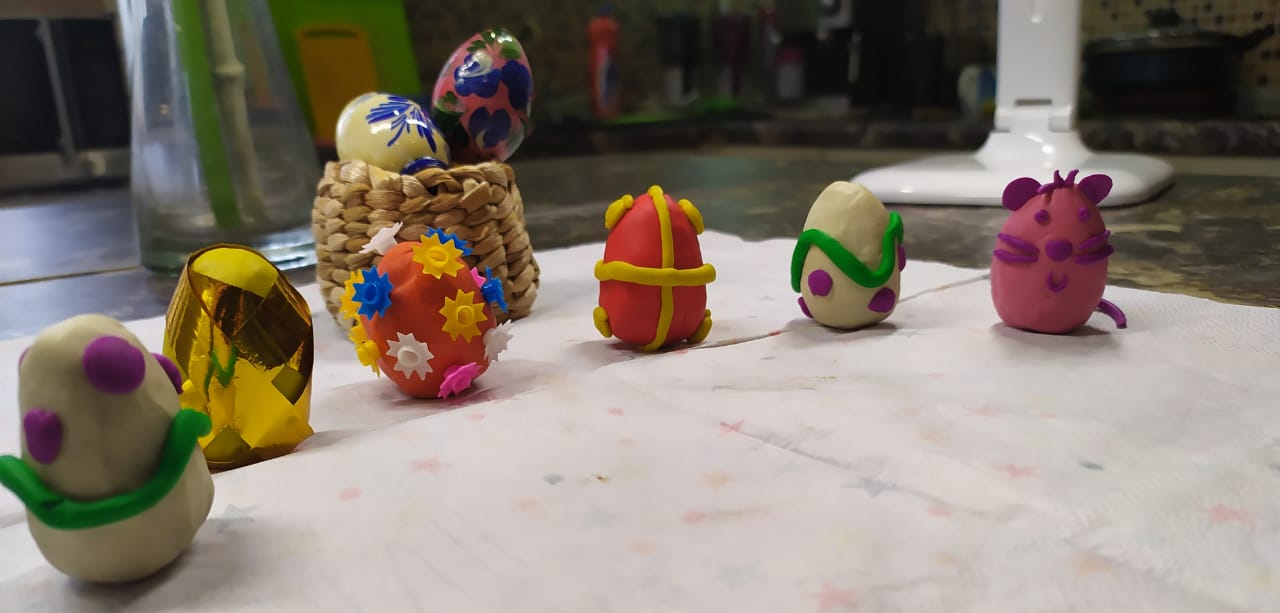 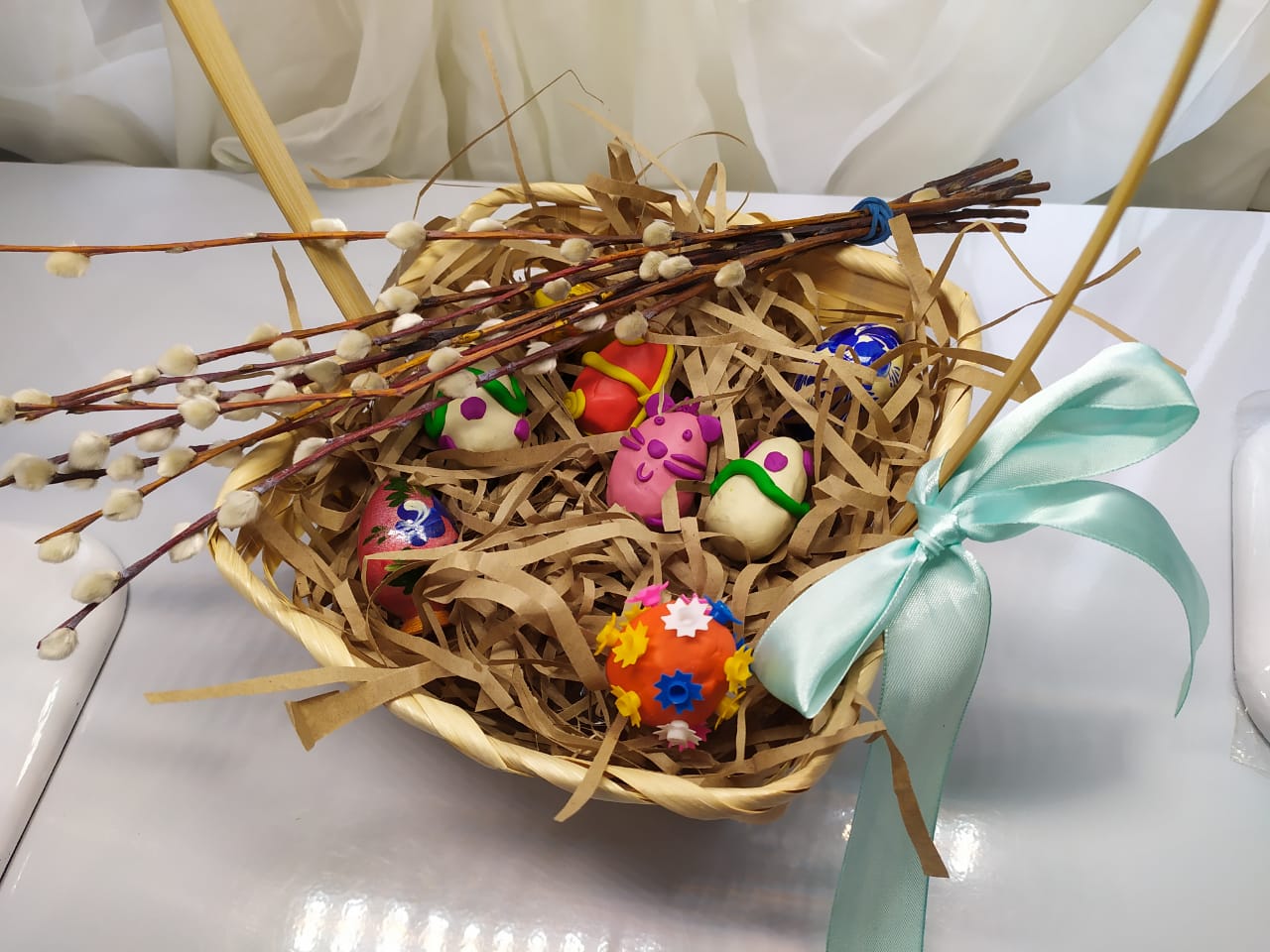 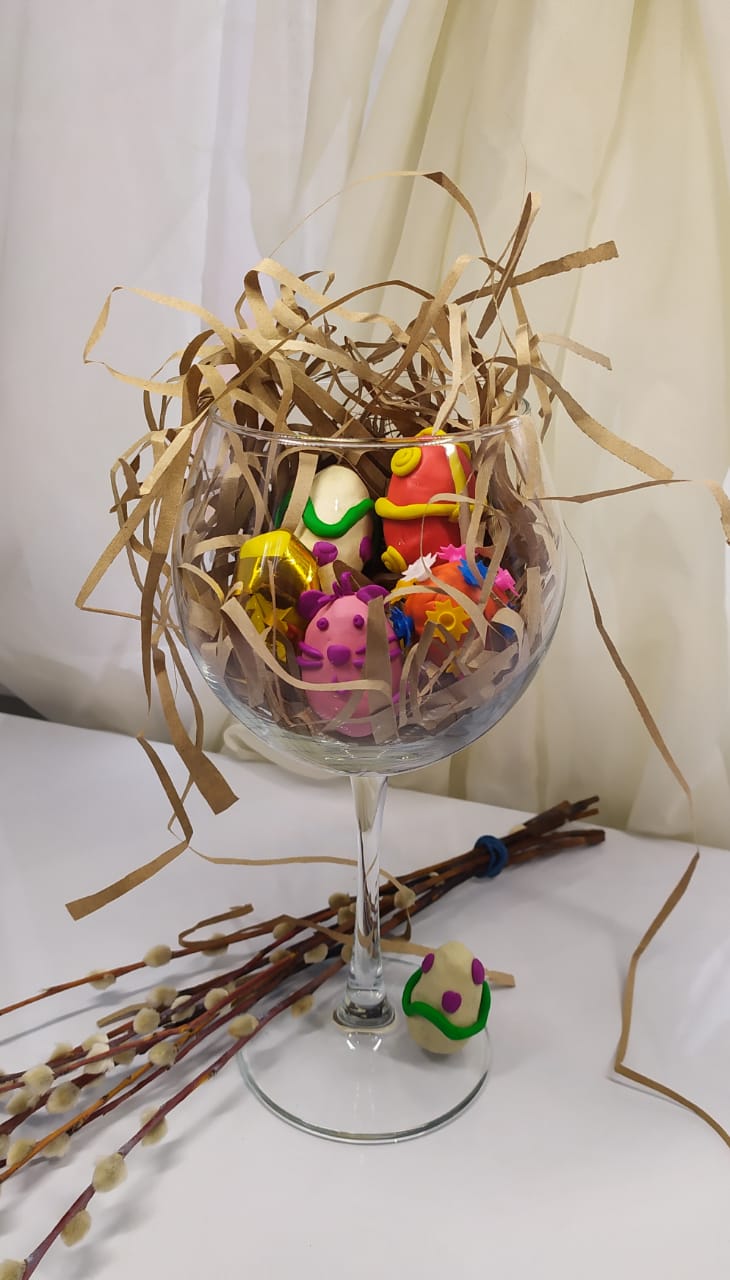 Белецкие Ясна и Весна                 4 и 5 классы
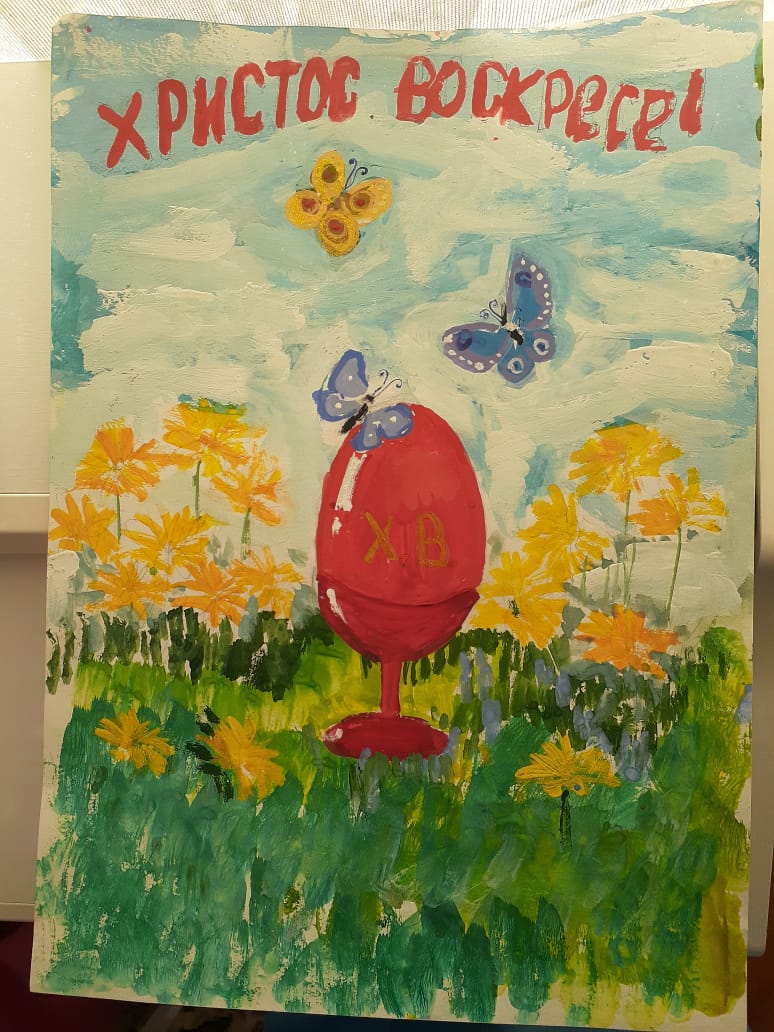 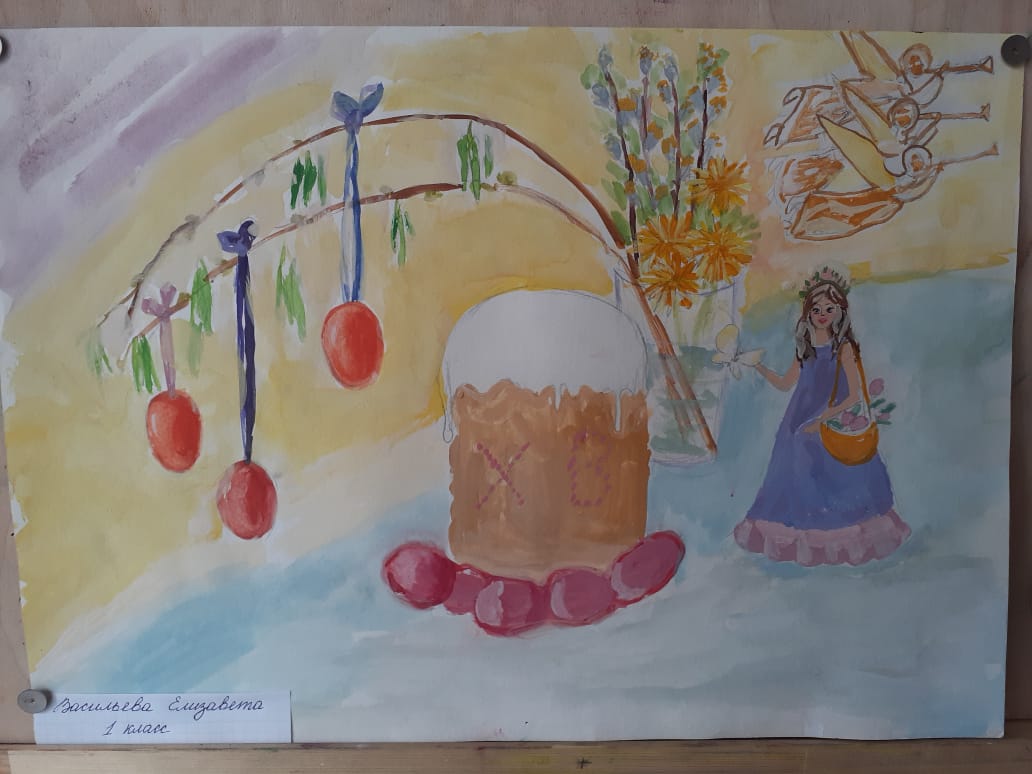 Васильева Елизавета 1 класс
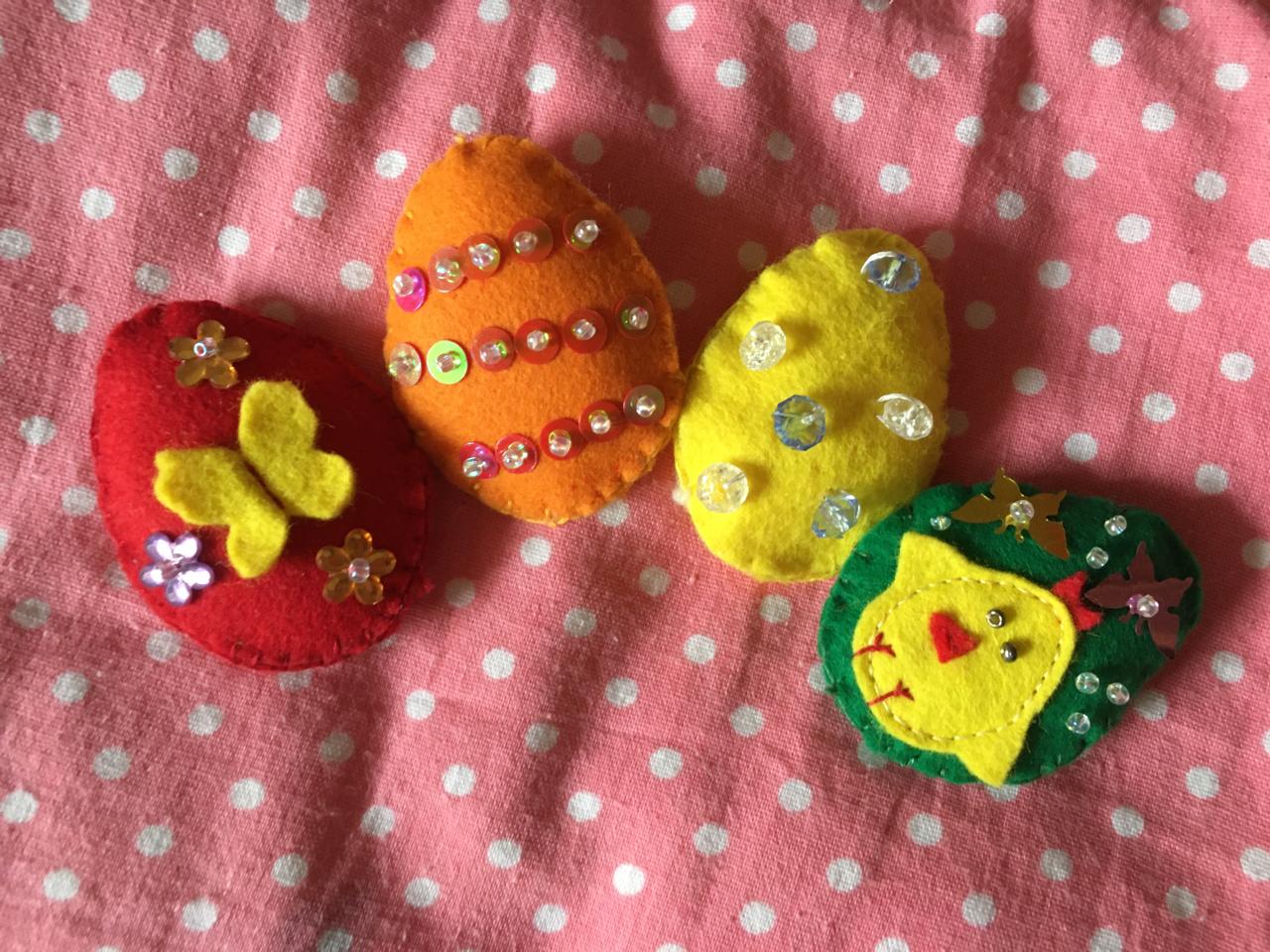 2 класс
Караулова Анна
Ростов Арсений
Петрова Анфиса
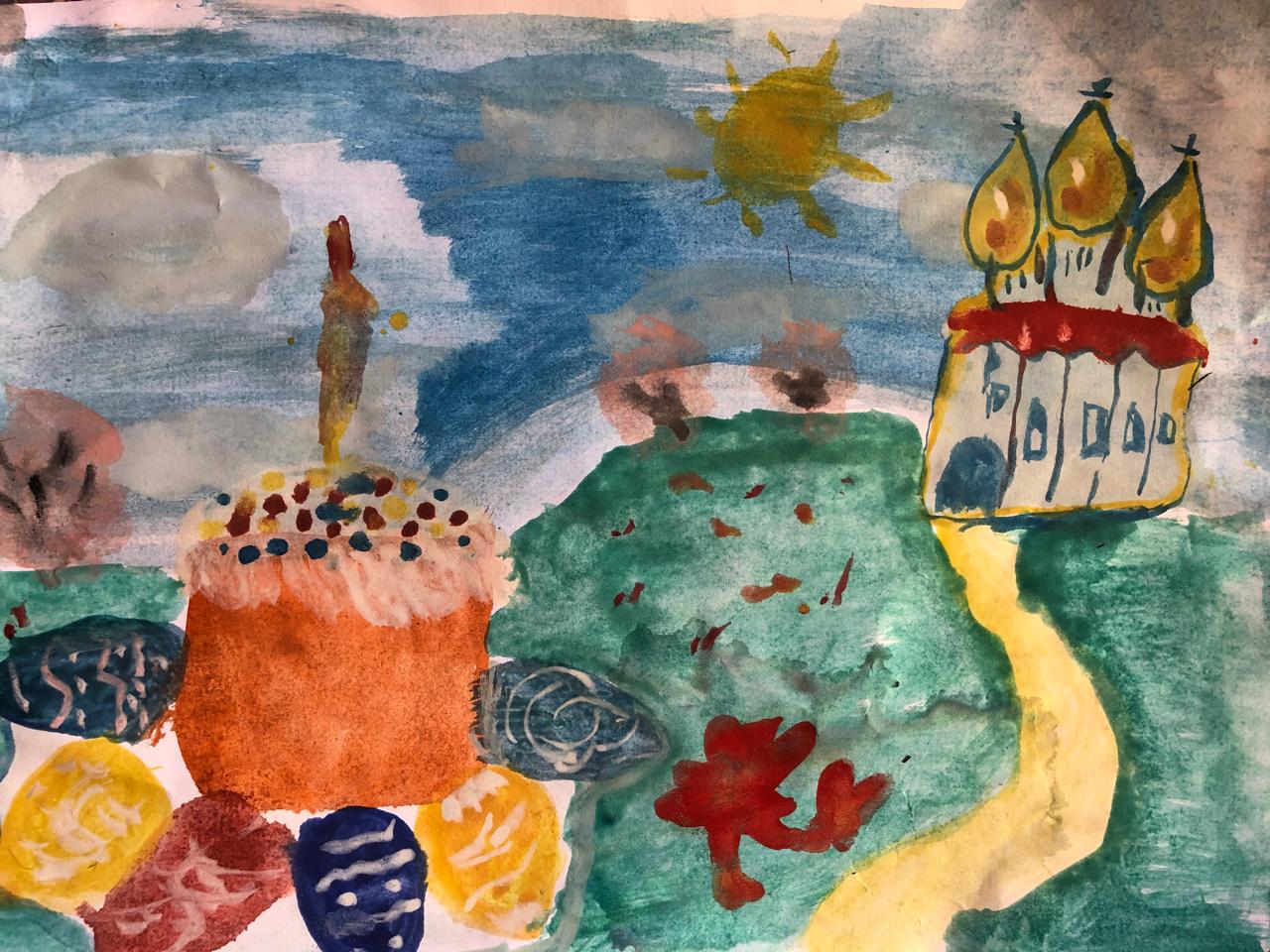 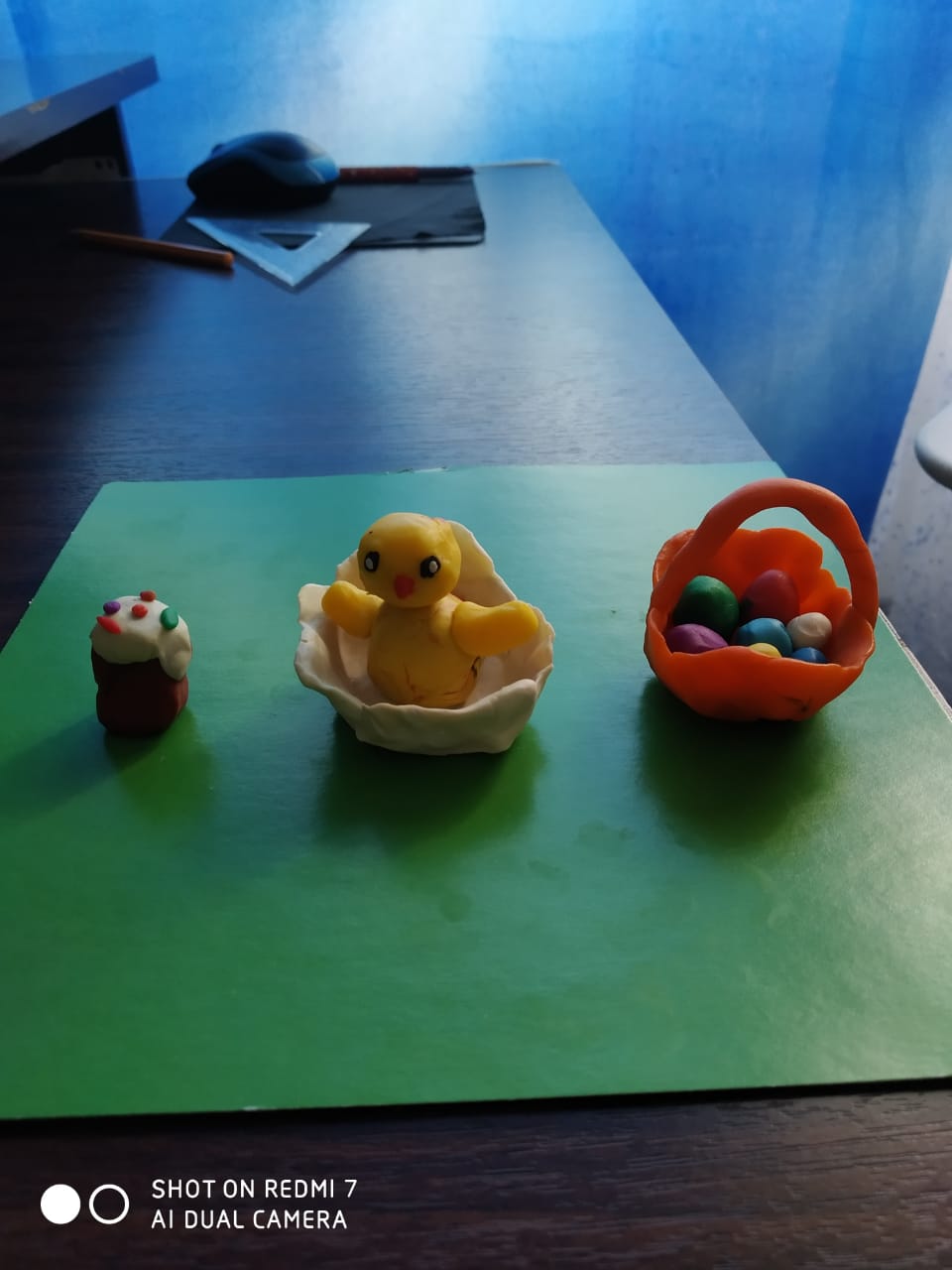 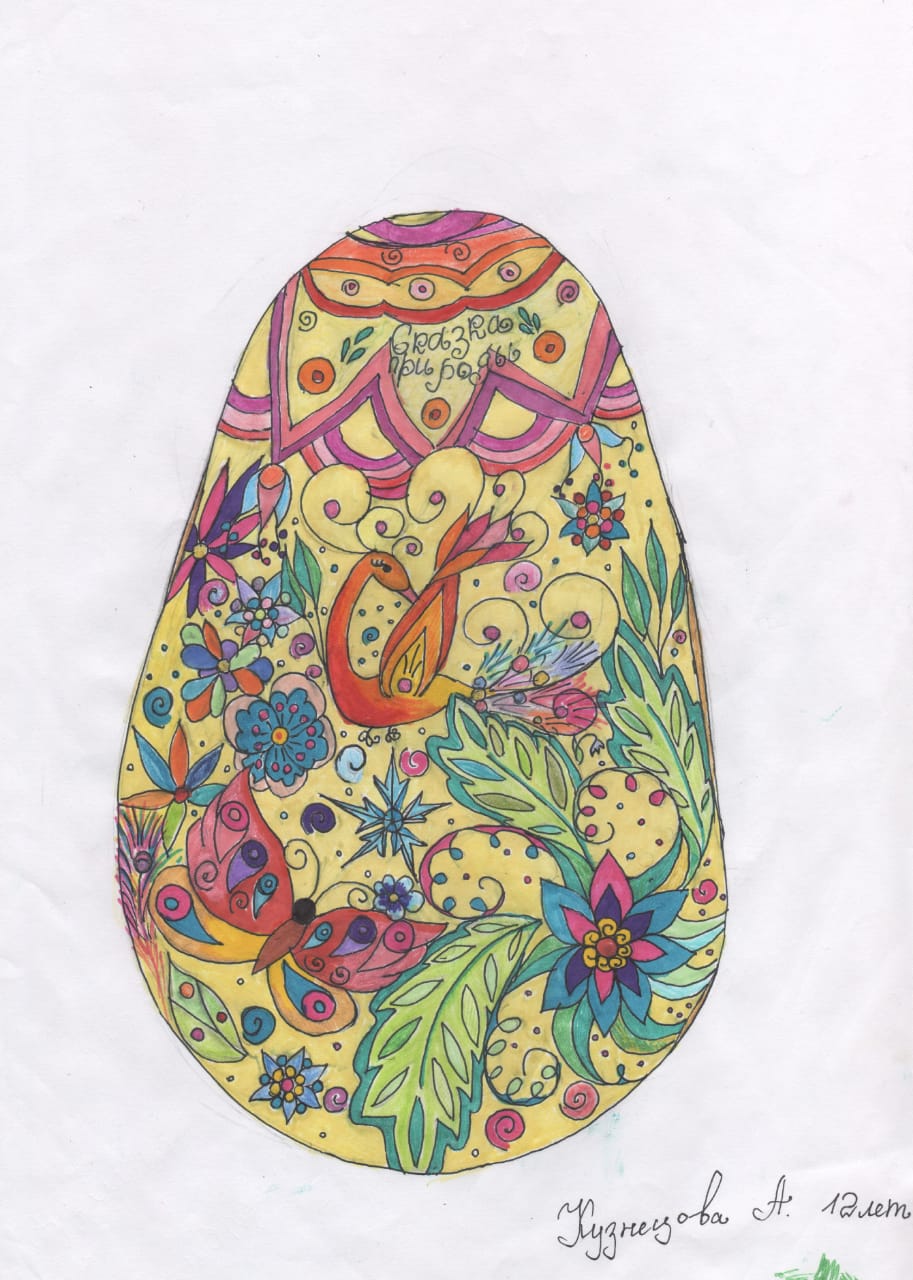 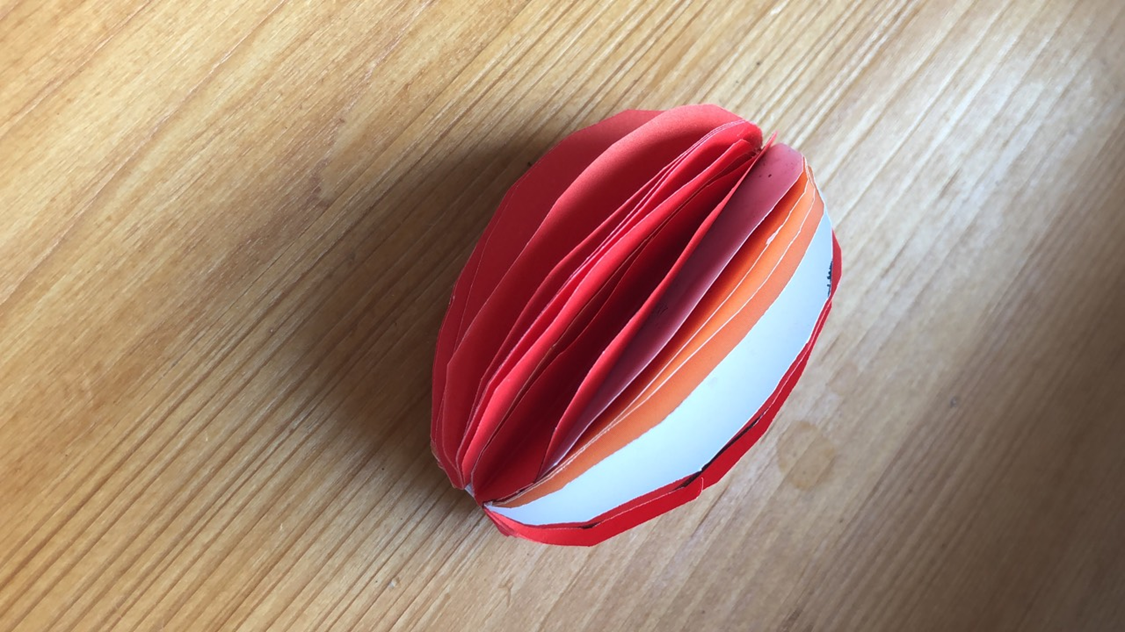 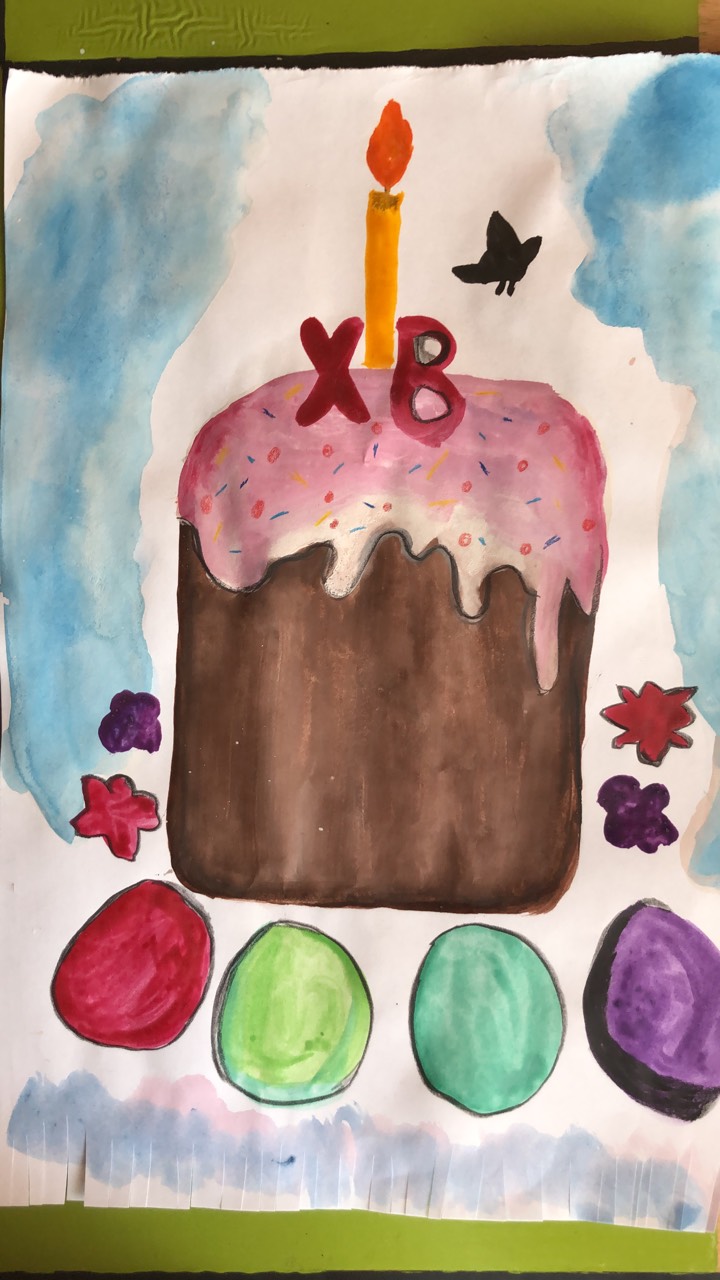 Никитина Полина и Кузнецова   Анастасия     4 и 5 классы
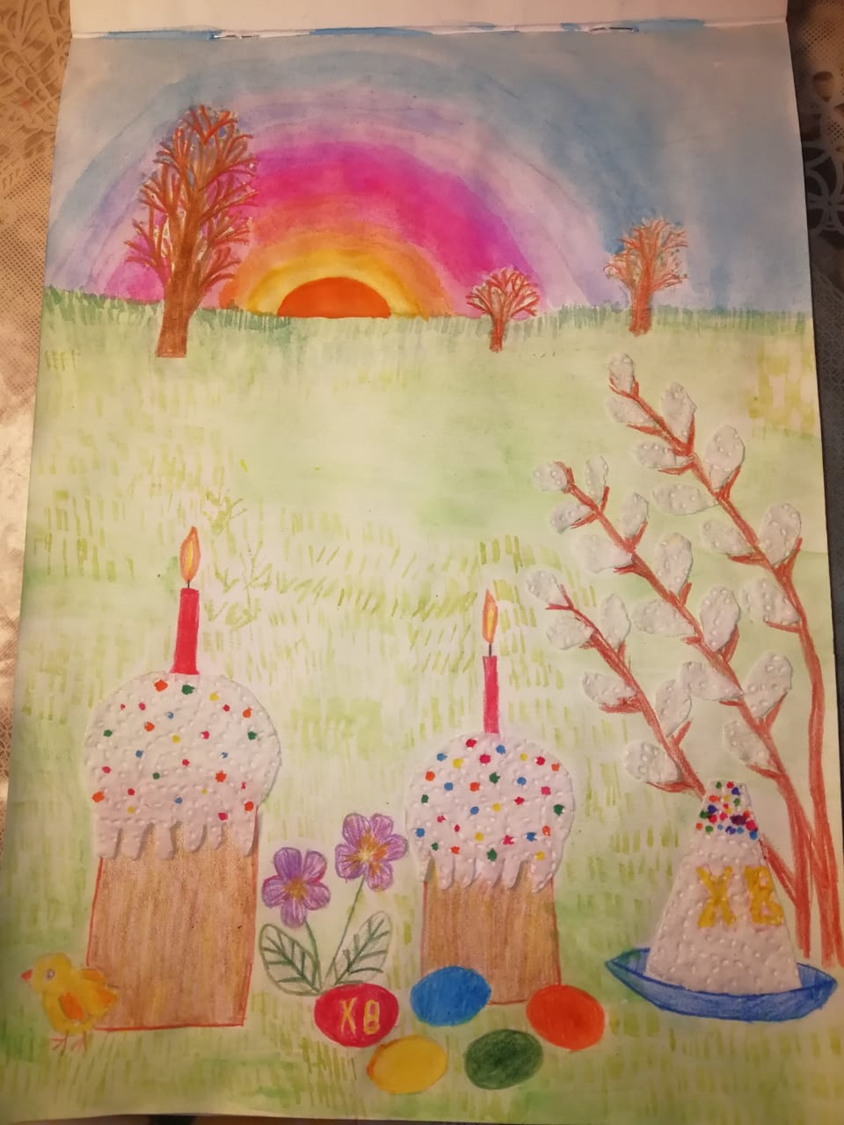 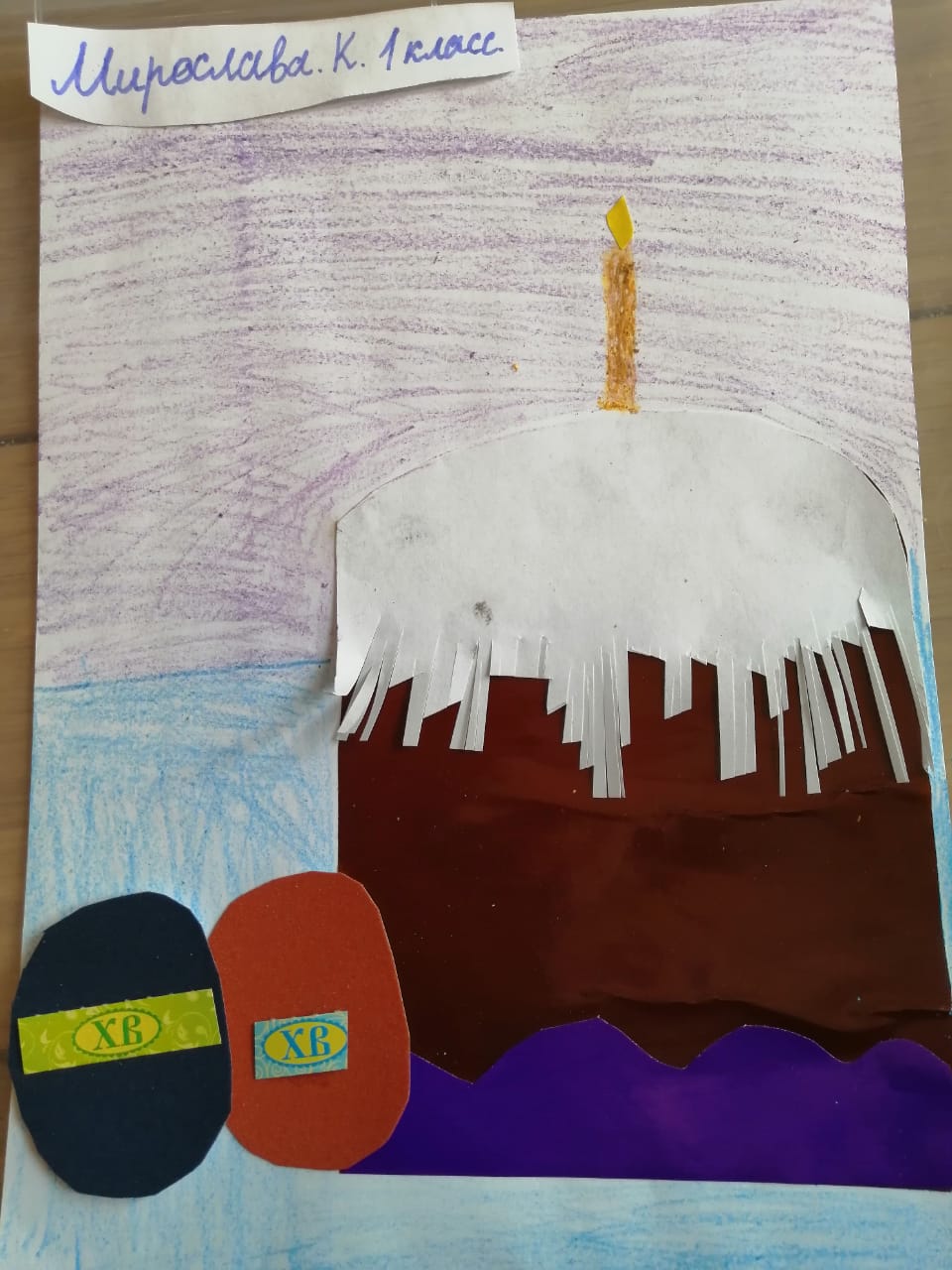 Боровков  Алёша 2 кл
Корзюкова Мирослава 1 кл